Técnica: 4x4x4
Propósito: Generar, evaluar y seleccionar ideas en grupo.
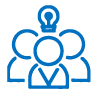 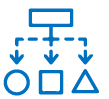 Participantes
Metodología
Grupo: 4 a 16 (preferiblemente grupos en múltiplos de 4)
Persona facilitadora:  1 por cada 12 participantes.
Definir cuál es el objetivo de la generación de ideas; qué es lo que se quiere lograr con ellas.
Definir los criterios para el análisis de las ideas (originalidad, efectividad, costo, etc.)
Compartir al grupo el objetivo de la sesión o actividad y evaluar que lo comprendan.
Solicitar a cada participante que de manera individual escriba 4 ideas que cumplan con el objetivo de la sesión (p. ej. resolver “x”problema), en un lapso de 6 a 10 minutos. 
Indicar que se reúnan con otra persona para formar parejas.
Explicar que cada integrante leerá a su pareja sus 4 ideas y entre ambas personas deberán acordar cuáles serán las 4 ideas que consideran cumplen de mejor manera con el objetivo de la sesión, es posible que algunas ideas se fusionen, sean similares o se puedan complementar (en pareja, escriben las 4 ideas en un lapso de 6 a 10 minutos).
Posteriormente, solicitar que cada pareja se una a otra pareja para formar equipos de 4 personas. Cada pareja original comparte sus 4 ideas y en equipo acuerden cuáles serán las 4 ideas que consideran cumplen mejor con los criterios definidos (en equipo, escriben 4 ideas en un lapso de 6 a 10 minutos).
Repetir los pasos hasta que todo el grupo  defina cuáles serán las 4 ideas que cumplan mejor con el objetivo de la sesión y los criterios definidos previamente. 
La sesión concluye cuando se tienen las 4 ideas finales.
Materiales
Tiempo 
sugerido
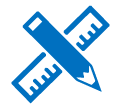 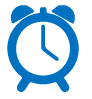 Hojas blancas
Lápiz o pluma
Plantilla de trabajo de la técnica: 4x4x4
30 – 40 minutos
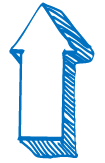 Técnica: 4x4x4
Propósito: Generar, evaluar y seleccionar ideas en grupo.
HOJA DE PLANEACIÓN
Reto o problema a resolver: 
Defina cuál será el reto o problemática a resolver.
Criterios para el análisis y toma de decisiones de las ideas
Escriba los criterios que cada participante y equipo deberá tomar en consideración al momento de analizar las ideas generadas. Pueden ser criterios como:  originalidad, costo, efectividad, complejidad para implementación, factibilidad técnica, requerimientos, etc. Es recommendable añadir alguna descripción breve para compartirla con el grupo.
Lista de materiales a utilizar: 
Enliste los materiales que requerirá para la sesión.
Lista de participantes
Enliste a las y los participantes para asegurar que tiene claridad de la densidad del grupo.   Si desea de manera predeterminada establecer la forma en que irán agrupandose en parejas, equipos,etc. Puede enlistar aquí su agrupación en cada ronda.
Agenda general
Defina una agenda general de la sesión para llevar un buen control del tiempo. Verifique el tiempo requerido considerando la cantidad de participantes y número de rondas que deberán realizarse de acuerdo con la dinámica de esta técnica.
Técnica: 4x4x4
Propósito: Generar, evaluar y seleccionar ideas en grupo.
HOJA CON INDICACIONES PARA EL LLENADO
Objetivo o propósito de la actividad: Escribir la finalidad de la generación de ideas.
Desarrollador
Idea 1
Idea 2
Idea 3
Idea 4
Individualmente escribe 4 ideas que contribuya a resolver el reto o problema planteado.
Participante
De las 8 ideas que la pareja generó (4 cada participante), se seleccionan 4.
Equipo 2 personas
De las 8 ideas que las parejas generaron (4 cada participante), se seleccionan 4.
Equipo 4 personas
De las 8 ideas que el equipo de 4 generó (4 cada equipo), se seleccionan 4.
Equipo 8 personas
De las 4 ideas que el equipo de 8 generó (4 cada equipo de 8), se seleccionan 4.
Equipo 16 personas
De las 4 ideas que el equipo #n generó (4 cada equipo #n), se seleccionan 4.
Equipo #n personas
Anotar las 4 ideas finales definidas por todo el grupo.
Ideas finales (grupo)
Técnica: 4x4x4
Propósito: Generar, evaluar y seleccionar ideas en grupo.
HOJA DE TRABAJO
Objetivo o propósito de la actividad:
Desarrollador
Idea 1
Idea 2
Idea 3
Idea 4